Identifying Tourists from Public Transport Commuters
Speaker: Jim-An Tsai
Advisor: Jia-ling Koh
Author: Mingqiang Xue #, Huayu Wu #, Wei Chen #, Wee Siong Ng #, Gin Howe Goh 
#Institute for Infocomm Research, A*STAR, Singapore
Date: 2015/3/5
Source: KDD’14
1
Outline
Introduction

Method

Experiment

Conclusion
2
Introduction
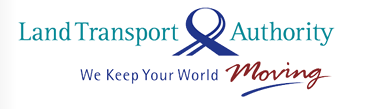 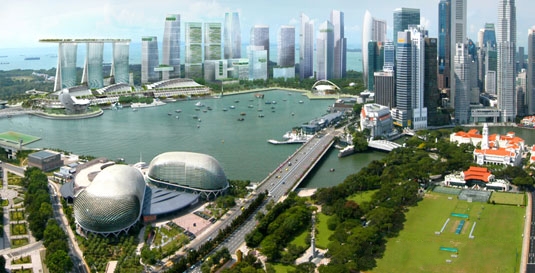 3
Motivation
Why these researchers want to do this research?
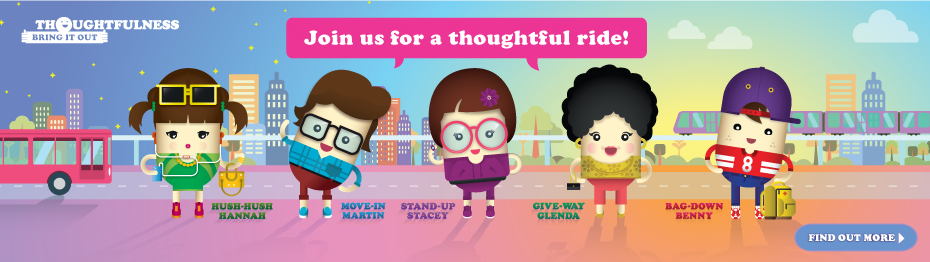 4
Purpose
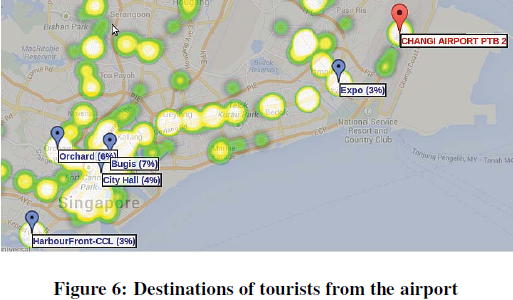 5
Outline
Introduction

Method

Experiment

Conclusion
6
Problem Description
1. The Public Transport System and Dataset





2. Tourist Identification Problem
7
The Public Transport System and Dataset
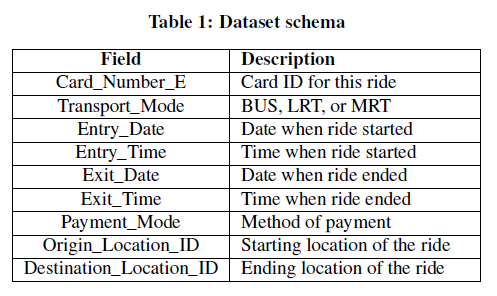 8
Tourist Identification Problem
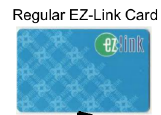 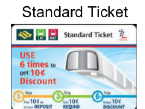 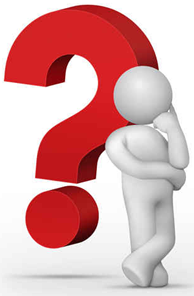 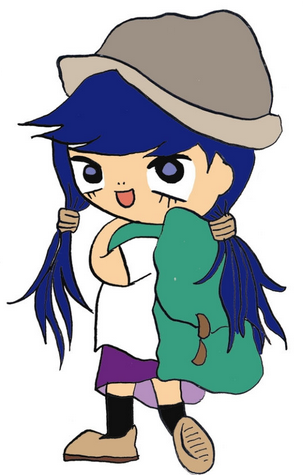 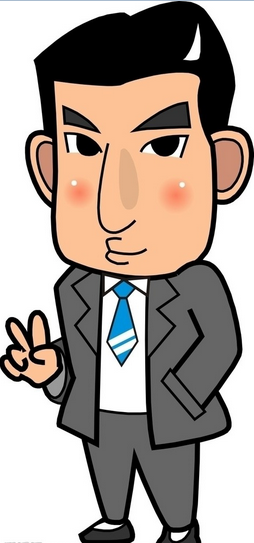 9
Tourist
Local
Method
1. Station Ranking





2. Label Inference
10
Station Ranking
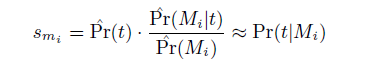 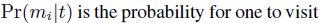 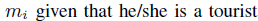 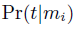 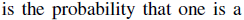 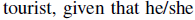 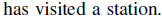 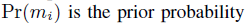 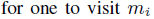 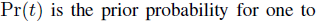 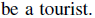 11
Station Ranking
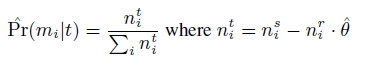 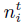 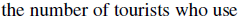 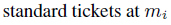 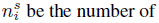 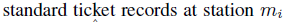 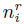 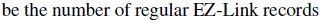 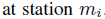 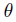 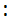 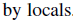 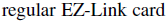 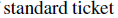 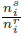 12
Station Ranking
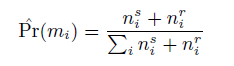 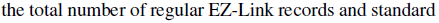 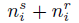 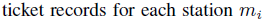 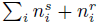 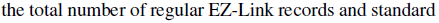 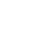 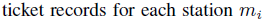 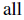 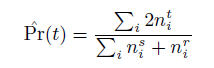 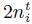 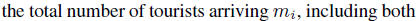 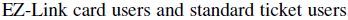 13
Station Ranking
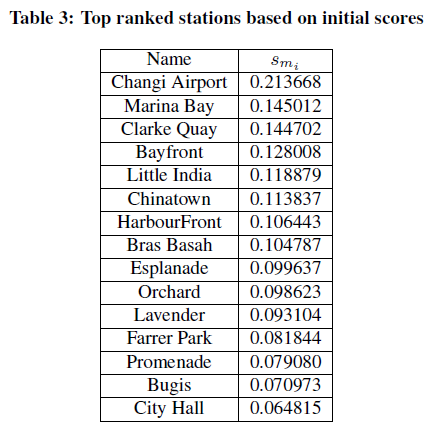 14
Label Inference
T
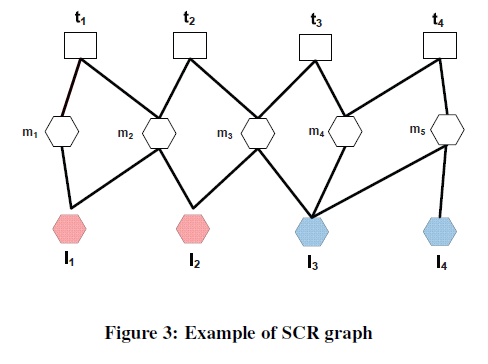 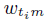 M
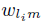 L
15
Label Inference
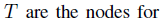 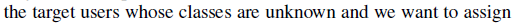 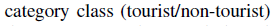 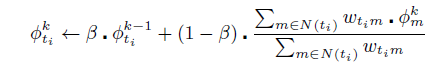 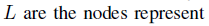 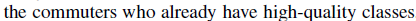 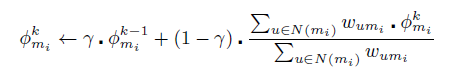 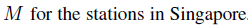 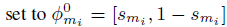 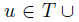 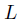 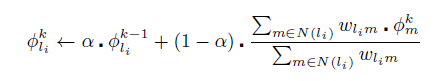 16
Label Inference
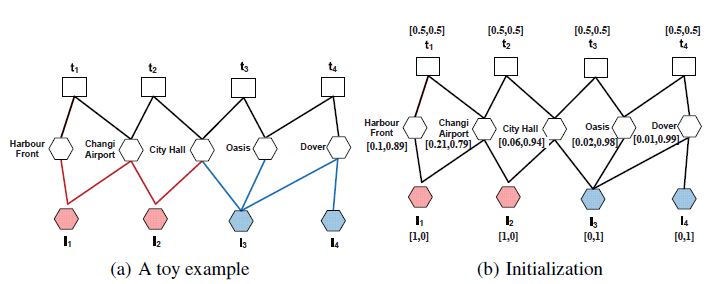 17
Label Inference
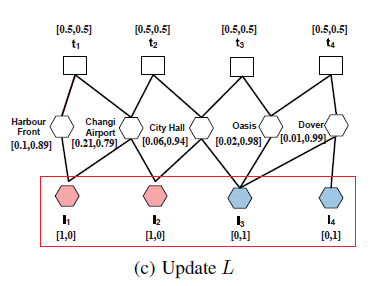 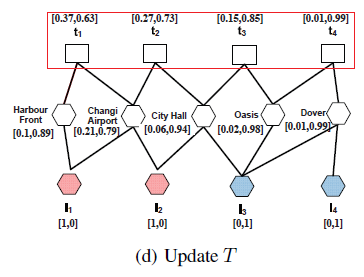 18
Label Inference
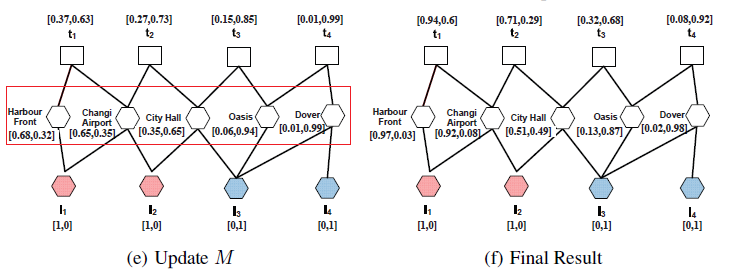 19
Label Inference
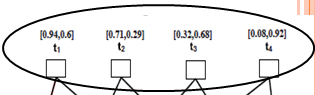 For example
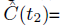 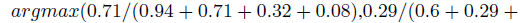 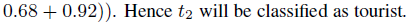 20
Outline
Introduction

Method

Experiment

Conclusion
21
Experiment
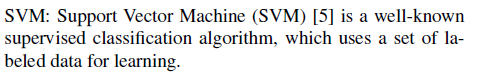 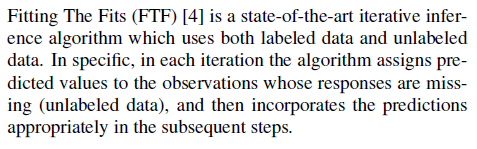 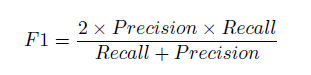 22
Experiment
23
Outline
Introduction

Method

Experiment

Conclusion
24
Conclusion
1. Propose methodologies to discover tourists from public transport commuters.

2. Design an iterative learning algorithm to infer tourists from the whole population of public transport commuters.

3. Develop a web-based interactive system, based on the algorithm, for LTA and other partners from tourism industry in Singapore to use the discovery result to improve their services.
25
Thanks for Listening
26